Schools as Healing Communities:Alignment of PBIS and Trauma-Informed/Responsive ractices
Kym Asam, LICSW
NFI Vermont
UVM BEST
[Speaker Notes: Grounding activity
Nadine Burke-Harris – the deepest well, developmental trauma is a public health crisis
Schools are poised and charged with providing healing opportunities.]
Developmental trauma
Protracted developmental injury
Window of development
Caregiving environment
T


Trauma is a sudden, unpredictable, physiological experience that overwhelms a person’s ability to cope.
Domains of Impact/Developmental Injuries
UN-REGULATED STRESS
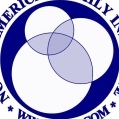 © NFI Vermont 2018
Trauma informed care is “universal precaution” to stop the spread of trauma and toxic stress (Sandra Bloom)
Overarching Principle and Progression
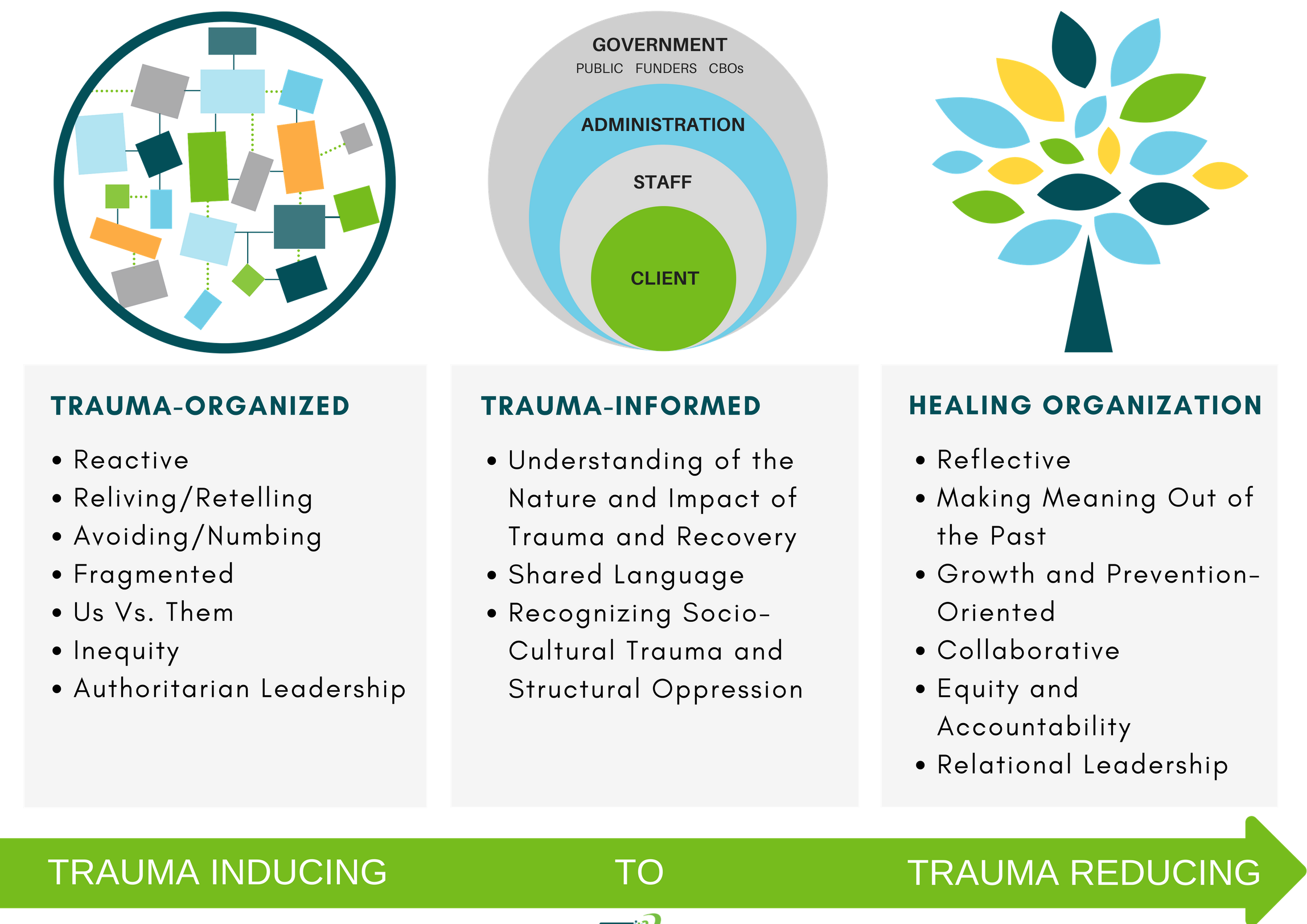 SAFETY AND SECURITY
[Speaker Notes: In order for children to feel safe, adults need to feel safe.  

Notice the differences between the three descriptions.  

Trauma informed vs trauma sensitive

Trauma informed or responsive responds by fully integrating knowledge about trauma into policies, procedures and practices

Sandra bloom – creating sanctuary in schools

Turn and talk – where are you in this continuum
Let’s talk about how we stay safe in the work

A disregulated adult cannot regulate a disregulated kid.  Must feel safe to be regulated.  We have to take care of educators!]
Schools as Healing Organizations
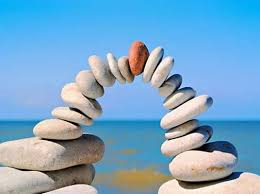 The capacity of natural systems like schools to meet student needs becomes the principle intervention for many at-risk children.
Collaborative Learning for Educational Achievement and Resilience, CLEAR
[Speaker Notes: The relational milieu is more important then mental health services.  Again, relational wealth mitigates the impact of adverse experiences.

Treating a kid in a vacuum or out of context where stress occurs is not sufficient.  This in conjunction with a healthy, relationally rich environment is what is going to effectuate change.]
Key Elements of Healing Organizations
Understand trauma and stress
Establish safety and predictability
Foster compassionate, dependable relationships with children, families and colleagues
Promote resilience and social emotional learning 
Practice cultural humility and responsiveness
Facilitate empowerment and collaboration
San Francisco Dept of Public Health Trauma Informed Schools
[Speaker Notes: Number 2 – think about the physical environment, visual noise, structure of classrooms,]
Initiative Weary?
System-Wide Framework
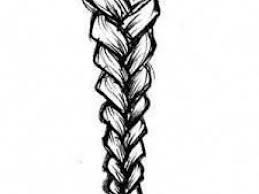 Strengthening Resilience through Trauma-responsive practices
Social Emotional Learning/PBIS
School Climate
Restorative Practices
[Speaker Notes: Educators are creative and ingenious at thinking about different ways for kids to get the best quality education.  PBL, PBGR, habits of mind, etc.

Consilience = agreement between the approaches to a topic of different academic subjects, especially science and the humanities

Technical guide for alignment of initiative, programs and practices in school districts

However, not implementign what is taught and with fidelity erodes efficacy, confidence and hope.]
How Do we turn this…
[Speaker Notes: Day in the life activity]
…into this?
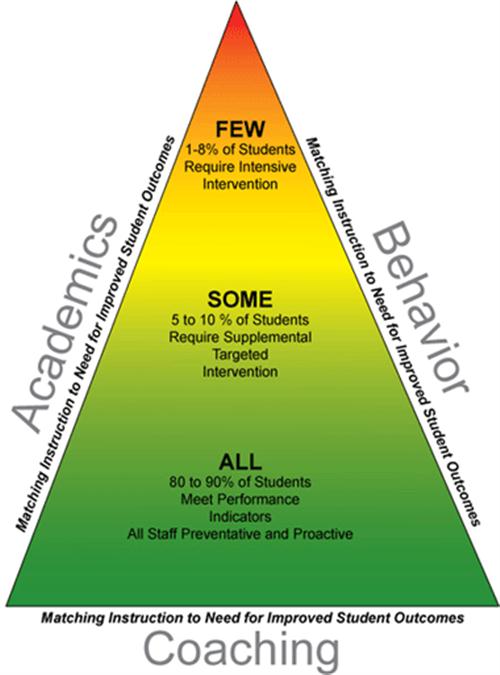 Intensive academic intervention
Intensive mental health intervention
Targeted academic instruction
Targeted social skill and emotional regulation  instruction
Classroom/school wide instruction
Universal regulating interventions
[Speaker Notes: MTSS and/or PBiS is an organized system of interventions for both academic and social/emotional/behavioral needs.

Currently, 123 schools in Vermont are using the PBiS model.]
Braiding and Aligning
Trauma informed practice is about:
Individual, classroom and building shifts that enhance SEL practice
Help to integrate SEL principles in an MTSS framework
Provide specific interventions for the most vulnerable students that reinforce SEL principles
“…(when) examining trauma response proposals in education(,) the degree to which programs explicitly are aligned with other key school improvement practices (such as) social emotional learning, multicultural education, restorative practice, and school climate improvement efforts (is key).”
CLEAR
[Speaker Notes: While recognizing that approaches often borrow from each other, trauma responses in schools can be grouped in three clusters implying shared values and theories of change.

 Structured, mental health focused, student centered, and trauma-specific. Schoolbased mental health services using evidence-based trauma treatments comprise this group. 

 Locally initiated, trauma-informed, population focused, and system centered.
Trauma sensitive schools (Massachusetts Advocates for Children), compassionate
schools (e.g., Washington State Office of the Superintendent of Public Instruction,
Wisconsin Department of Education), and exemplary case examples such as Cherokee
Point Elementary and Lincoln High School are examples of this cluster of approaches.

 Structured, population focused, trauma-informed, and system centered. CLEAR and
HEARTS are examples of this cluster but the Sanctuary Model, the Neurosequential
Model in Education, and are other established approaches in this cluster of school
interventions.

While focusing on the individual is important, it removes the child from the context in which the struggle occurs. In order to learn how to play the piano, you have to play the piano.
Trauma informed practices share core objectives that are wholly allied with SEL models.  Safety, relationship, reslieince building and minimization of triggers
Three tiers of support while never eliminating universal opportunities for learning.]
Technical Guide for Alignment
Assessment of current initiative
Define valued outcome(s) to be achieved
Develop an inventory of the related initiatives
Identify core system features for initiative targeted for alignment
Analyze and make decision for alignment of initiatives
Design the plan for effective alignment including implementation, evaluation and professional development
[Speaker Notes: Form an executive team.
Authority
Knowledge
Communication/feedback loops
Regularly scheduled meetings
2. Define valued outcomes
Define overarching outcomes
Identify priority concerns
Form consensus around data points

Develop inventory – handout and activity

Identify core features for initiativie
Coordination
Fidelity measures
Specifid core practices across tiers
Outcome measures
Screening measure
PD plan

Analyze and make decisions for alignment of initiatives
Determine areas of commonality
Review items that are left blank
Determine initiatives that could be eliminated.

Design plan for effective alignment
Systems
Data
Practices
PD plan]
SAFE:  Quality of Program Implementation
Sequenced Step by Step skills development
Active Forms of Learning
Focus on Sufficient Time
Explicit Learning Goals
CLEAR
[Speaker Notes: SEL programs are apt to be unsuccessful if the proper dosing and practice is not permitted.

Program designs with greatest impact meet the standards embodied in the acronym SAFE: Sequenced step-by-step skills development, using Active forms of learning, with a Focus on sufficient time for skill development, and having Explicit learning goals for new social emotional behaviors.

Research exploring school efforts to implement academic, behavioral and health supports for students has consistently show that discrete programs designed to address specific student needs must be supported by universal, schoolwide shifts in culture and practice

The next few slides are to emphasize the commonalities between trauma-informed practice and SEL practices.]
Core Elements of Trauma Informed Practices
Consistency and Predictability
Repetition
Regulate to Educate
Attunement
Affect Management
Routines and Rhythms
Stage vs. Age
Neurologically Respectful
Connect before you Correct
[Speaker Notes: (PBIS)… supports more contextual strategies (clear rules and consistency in rewarding rule adherence) to improve overall climate and provide clear rules and self-management skills to support resilience
Predictabilty and consistency
80% buy in
Implementation with fidelity
Common language

Repetition
Practice in all settings
Repetitive and patterned
Teaching matrices

Regulate to Educate
Predictability allows for flexibility
Staff and students know what to expect
Students and staff need to be regulated
Non-verbal communication
Changing adult behavior to change student behavior

Attuenment 
cannot notice the positives unless you are not attuned
TCCE, CICO

Affect Management
Good classroom management skills support management of affect

Stage vs. age – all students are taught expectations

Neurological respectful
tiers of support
prompting and precorrecting
Multimodal learning and teaching

Routines and Rhythms
Suporting transitions
Celebrations
Schools have predictable rhythms]
PBIS -- review
“PBIS is a framework … for assisting school personnel in adopting and organizing evidence-based behavioral interventions into an integrated continuum that enhances academic and social behavior outcomes for all students.”
OSEP technical assistance center
[Speaker Notes: Good for students and adults
Promotes inclusion]
Key elements of PBIS
Proactive school-wide systems approach
Framework = flexibility
Efficiency
Positive social emotional behavior outcomes
Active supervision
Data
Three tiers
Contextual Teaching
Family Engagement
[Speaker Notes: Systems approach is critical
Framework, not formula – can tailor it to individual school culture
Working smarter not harder – not another initiative
Improved behavior = improved academics
Adults need to change their behavior
Data is critical to evaluate what is and is not working
Universal, targeted and intensive

Importance of contextual teaching – dipping toes into distress.]
Sustaining PBIS
Supporting
Decision
Making
Supporting
Staff Behavior
DATA
SYSTEMS
PRACTICES
Smallest effort
  Evidence-based
  Biggest, durable effect
Supporting
Student Behavior
[Speaker Notes: Components of MTSS cuts across Data, Systems and PracticesPBIS use rule violations and particularly discipline referrals as key indicators for children needing greater support.]
Core Management Practices
maximize structure
post, teach, review, monitor, and reinforce expectations
actively engage students in observable ways
use a continuum of strategies for responding to appropriate behaviors
use a continuum of strategies to respond to challenging behaviors.
Simonsen, et al (2008)
[Speaker Notes: The above list of the conditions for effective SEL practice encompasses the elements of selfmanagement
and interpersonal relationships that are most likely to be disrupted by trauma

Hand –out trauma-informed classroom management practices.]
Focus on the Commonalities
PBIS/SEL
Trauma concepts
Self-awareness
Self-management
Social awareness
Relationship skills
Responsible decision making
Self- concept
Affect Management/Co-Regulation
Attunement
Arousal level
Executive Functioning
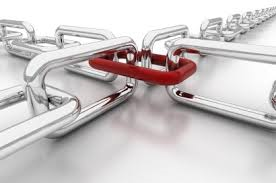 [Speaker Notes: The ability to accurately recognize one’s emotions and thoughts and their influence on behavior
The ability to regulate one’s emotions, thoughts, and behaviors effectively in different situations. This includes managing stress, controlling impulses, motivating oneself, and setting and working toward achieving personal and academic goals.
The ability to take the perspective of and empathize with others.
The ability to establish and maintain healthy and rewarding relationships with diverse individuals and groups.
The ability to make constructive and respectful choices about personal behavior and social interactions based on consideration of ethical standards, safety concerns, social norms, the realistic evaluation of consequences of various actions, and the well-being of self and others]
Simple but essential
Neural Networks
Slow it Down
Repetition
Dosing
Contextual teaching and learning
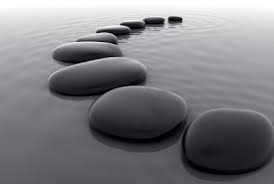 Neural  networks
Slow it down
Repetition
Dosing
Contextual Teaching
[Speaker Notes: Policies should help schools create supportive elarning environments, and not simply identify and treat students.

You need to activate the neural network for change (must play the piano to learn it

Active working memory is filled after 15 seconds – then we dissociate – the brain trickles into short term memory and they we put it somewhere (dissociate)then you come back on line.  We retain abou 10% of what we hear.  Movement and learning.  

Have to experience stress in order to heal and build resilience – this is dosing.]
Alignment of PBIS with Trauma Informed/Responsive Practices
Biology and the brain
Attachment and relationship
Emotional Regulation
Cognition and Learning
Practice and routine = self-regulation
Attunement and affect management
Relationships and consistency
Predictability = accessing cortex
behavior
dissociation
Self-concept
Consistency = flexibility
Self-regulation = optimal arousal
5 :1 ratio
NFI Vermont.  All rights reserved c 2017
Targeting the Tiers, PBiS approaches
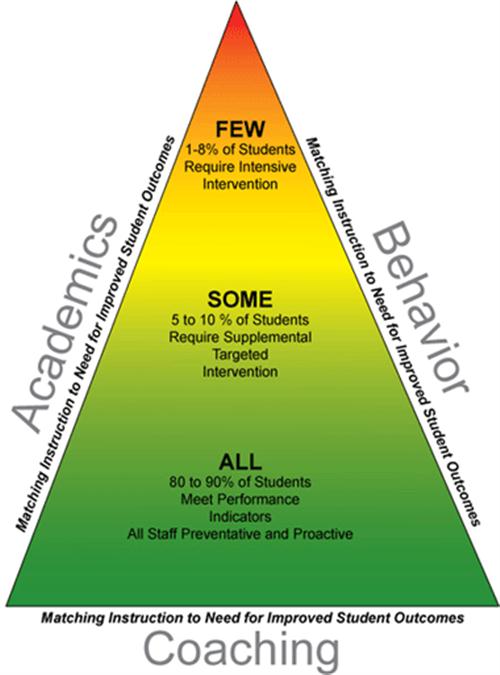 Brain stem/diencephalon
Intensive
limbic
targeted
universal
cortex
[Speaker Notes: Universal – kids can cortically modulate
Targeted – kids need co-regulatory support
Intensive – lower brain regions]
The importance of a Strong Foundation
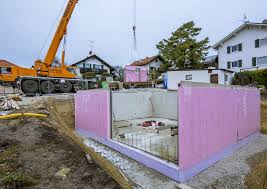 “When well-executed…(PBIS)/SEL practices provides the foundation for effective response to trauma. The strategies help all children’s development but for traumatized children provide the critical universal practices to help vulnerable children have consistent and supportive environments.”
CLEAR
[Speaker Notes: Talk about how marginalizing it can be to think in terms of kids needing intenwive supports and how then this becomes someone else’s problem.  Universal interventions are equally important.]
Targeted and Intensive
(PBIS)… establishes the baseline conditions for positive school climate and student growth while trauma-(responsive) practices extend PBIS practices by addressing not only how to help students who are overwhelmed by their personal histories but equally critically how to scaffold new learning for (distressed) students so they can succeed under the more normative expectations supported by (PBIS)…
A Selected Review of Trauma-Informed School Practice and Alignment with Educational Practice
Effectiveness of MTSS integration of SEL Practices
“Social emotional competence involves the quality of regulation of emotional arousal (including our reactivity and the intensity of perceived events) and the development of effective regulatory/coping skills.”

Eisenberg & Fabes, 1992
address safety need
relationship needs
resilience-building strategies
minimization of new triggering events and new
PBIS and Resilience
PBIS foster resilience through its “aim to change school climate through the promotion of positive change in behaviors of students and staff.”

Resilience can be promoted at all tiers.
Bradshaw, et al., 2008
[Speaker Notes: Resilience builds positive mental health
PBIS and SEL together promote resilience


Personal, familial, community and cultural assets
Punitive actions by schools can be considered part of the cumulative risk model]
Resilience
SEL practices 
support more contextual strategies (clear rules and consistency in rewarding rule adherence)
improve overall climate and provide clear rules and self-management skills to support resilience.
CLEAR
How PBIS promotes this…
The resilience academy, Larry Brendtro
[Speaker Notes: Generosity is modeled and practiced,, helping kids notice
Belonging through celebrations
Mastery through repeated practice and teaching – explicitly acknowledged when using system
Power – making positive choices, constructive forms of personal empowerment]
Making the Connection – You tell me…
The 7 C’s of Resilience
Competence
Confidence
Connection
Character
Contribution
Coping
Control
The Resilience Research Center, Michael Unger, PhD
[Speaker Notes: Hand-out 7 c’s]
Questions